Sustainable Transport
What are we learning today?
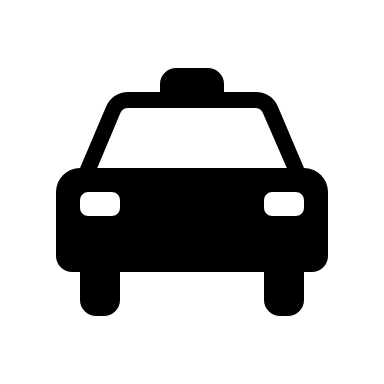 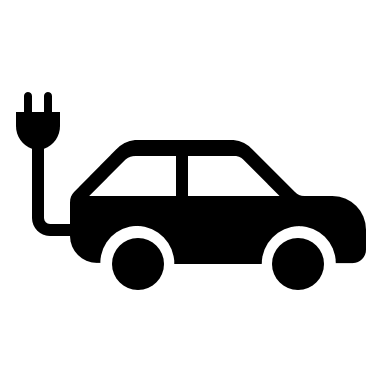 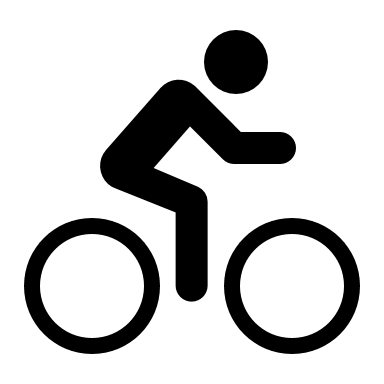 How did you get to school today?
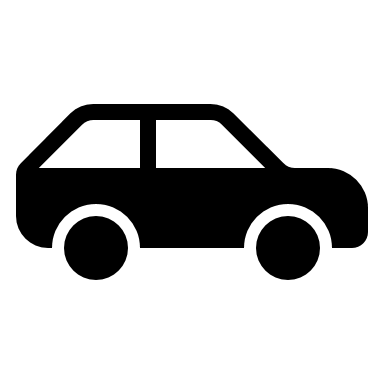 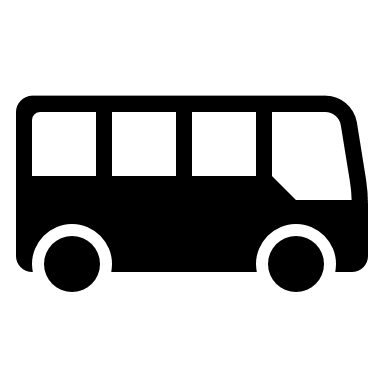 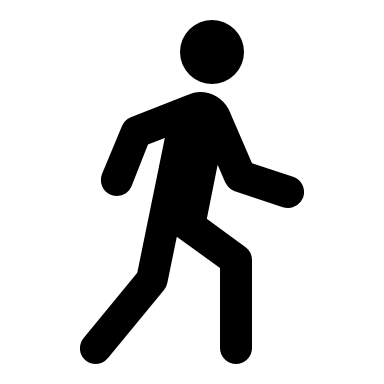 Results
What was the most popular mode of transport? Why?

Were there any modes of transport not taken? Why?

Do you think the same thing would happen in a different area? Why?
Group these modes of transport into low, medium and high emissions
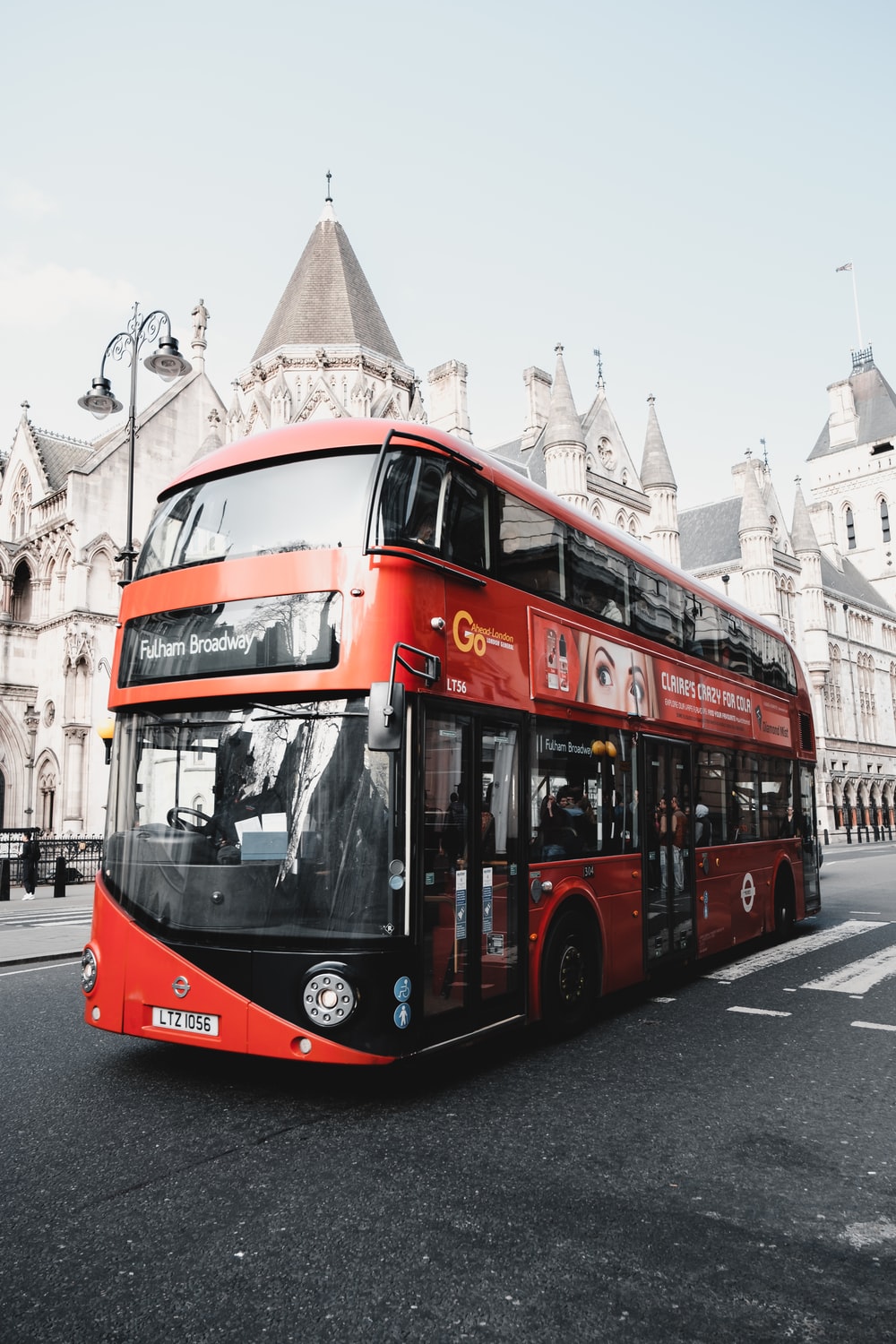 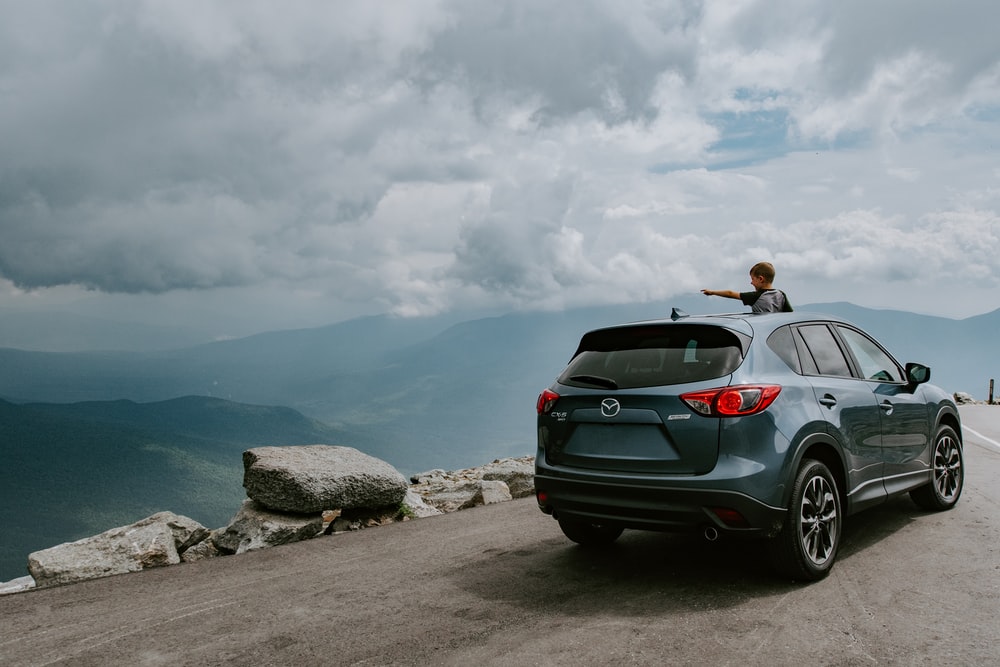 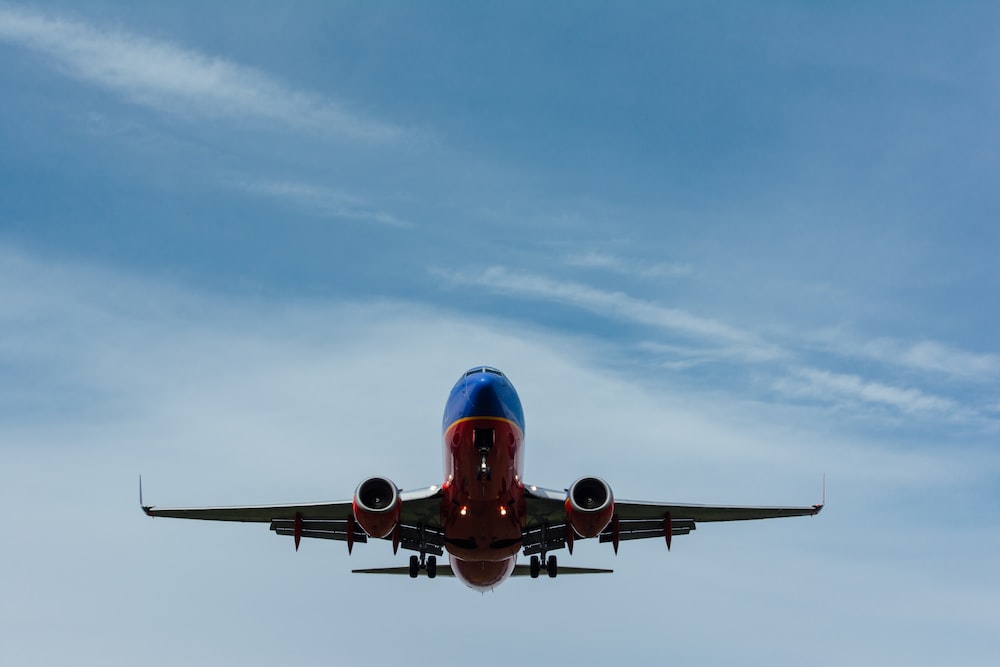 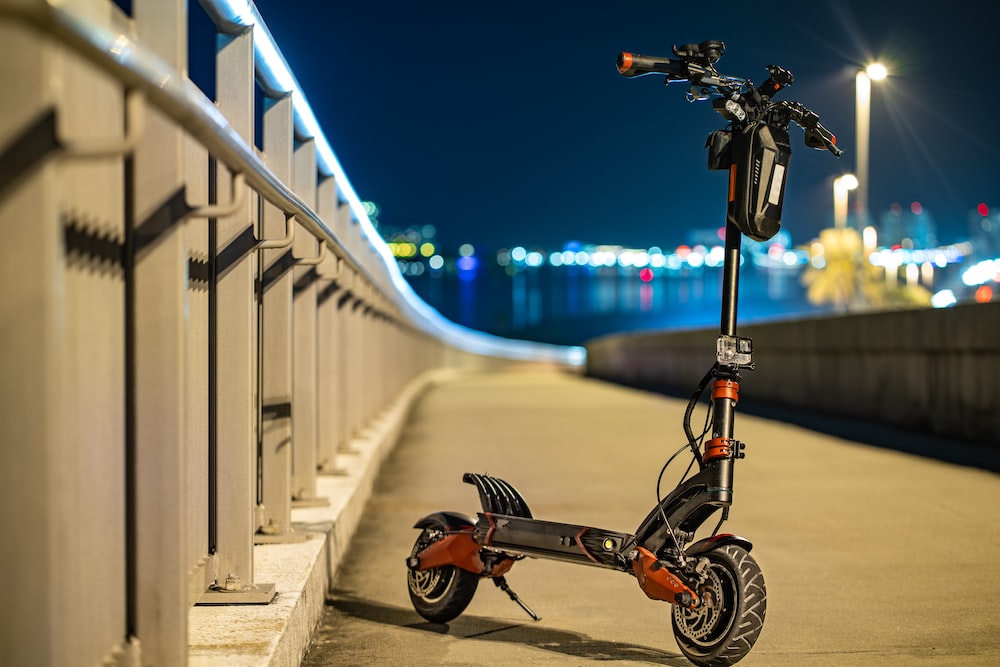 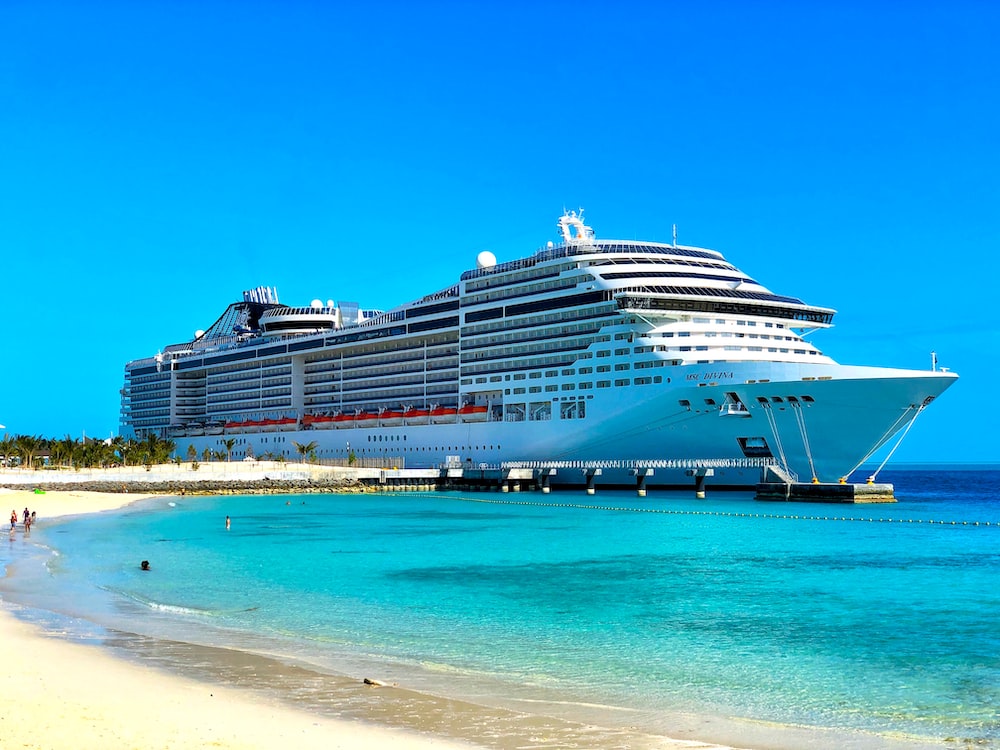 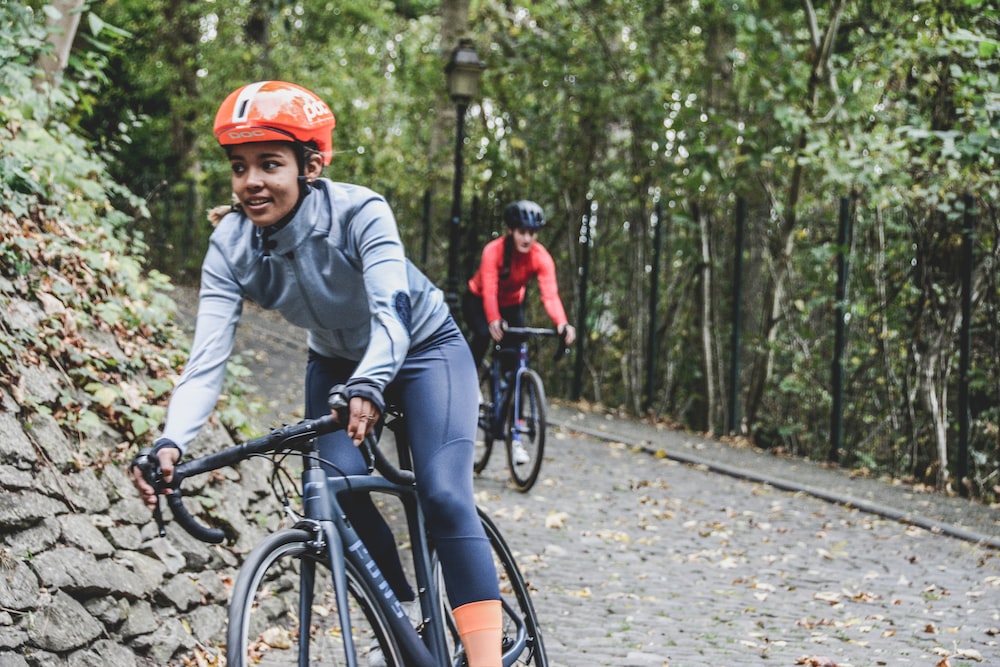 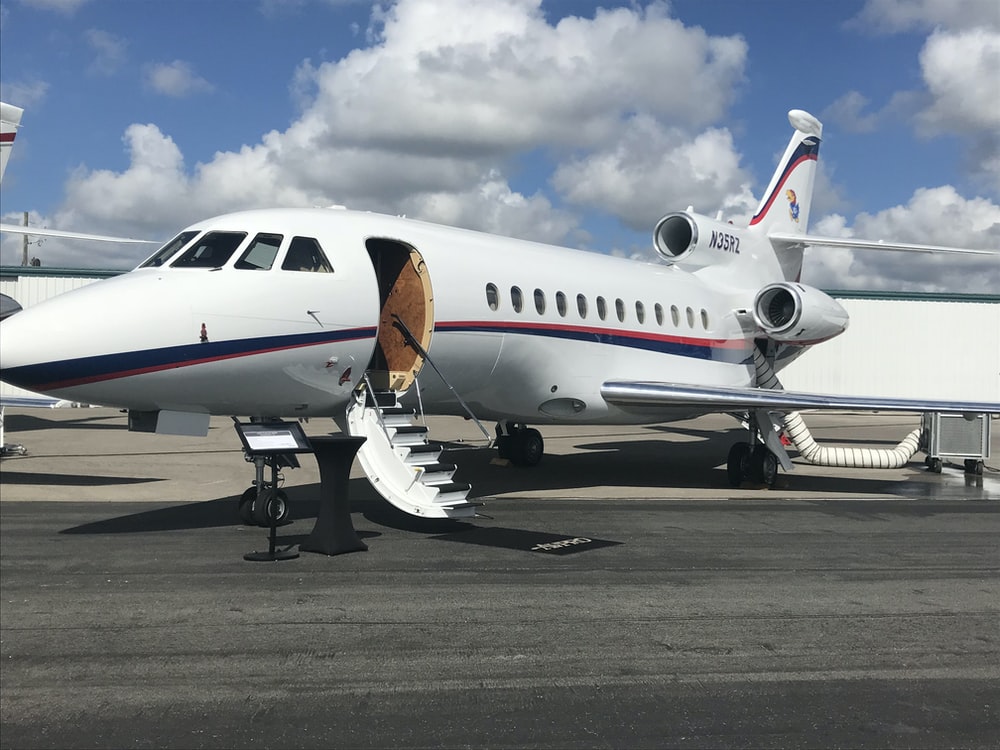 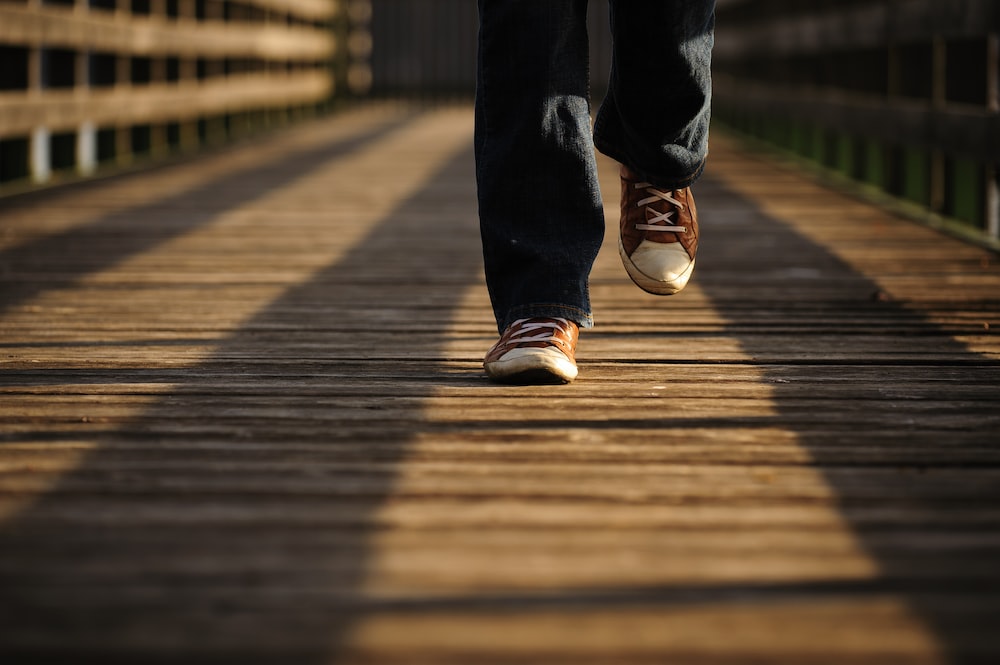 Where might you see traffic jams?
Is there a more efficient, green alternative?
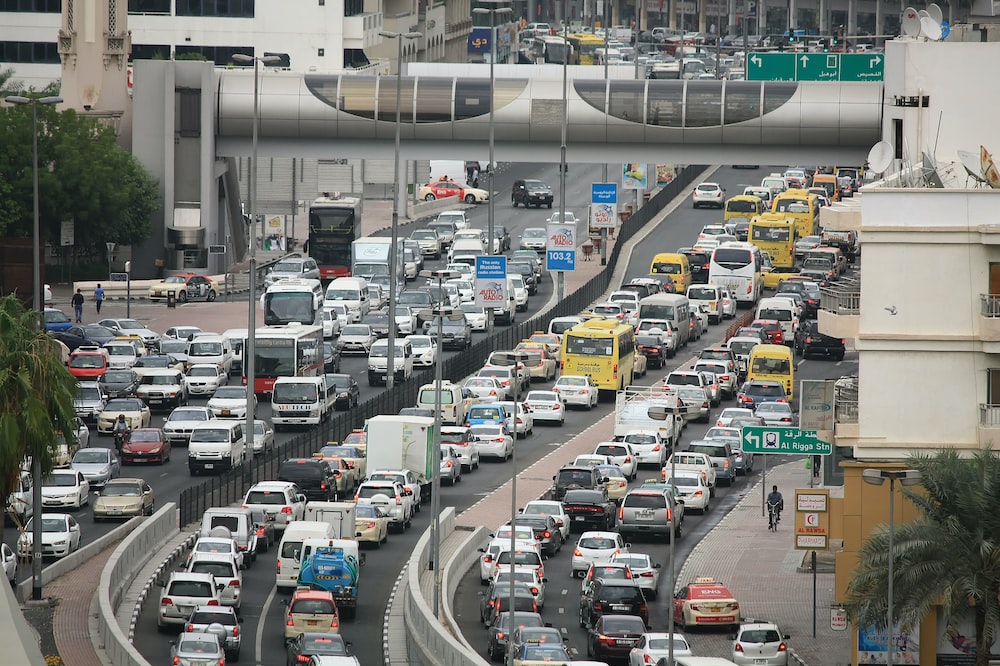 Who is affected by traffic jams like this?
Why might people prefer to drive their own car?
Make public transport
 accessible
Make public transport reliable
More convenient than waiting for public transport
Require special assistance that public transport might not provide
Make sure all areas are connected to public transport
There might be no public transport provisions where they live
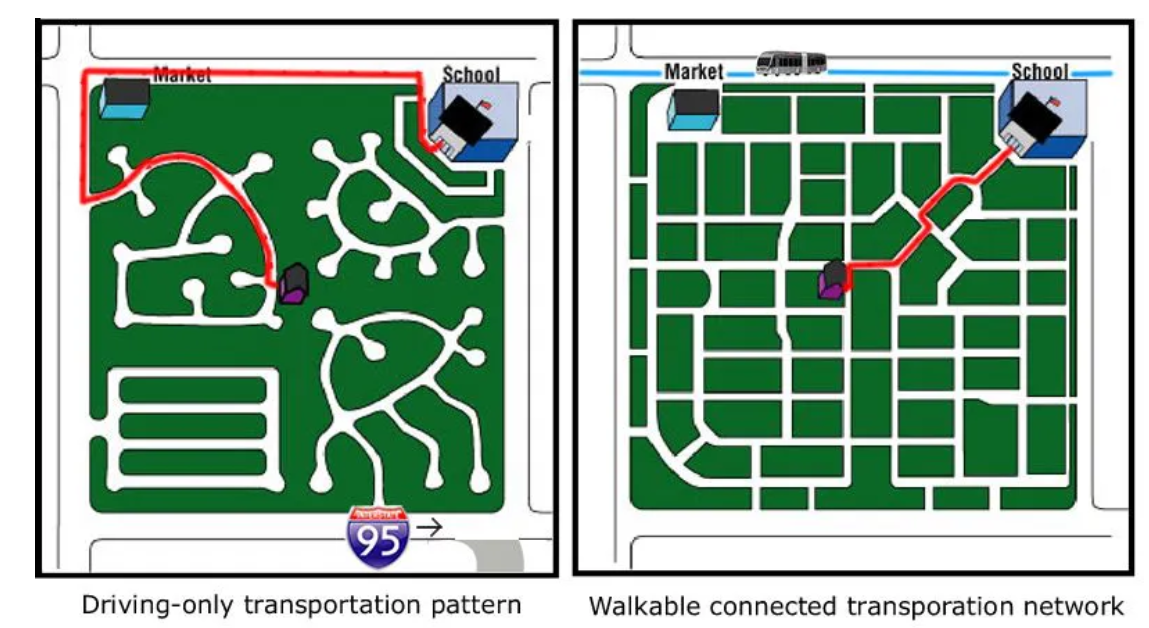 Electric vehicles
[Speaker Notes: Graph Source (Electric vehicle market statistics 2022 - How many electric cars in UK ? (nextgreencar.com))]
What  is needed to power electric vehicles?
Why is cobalt so important?
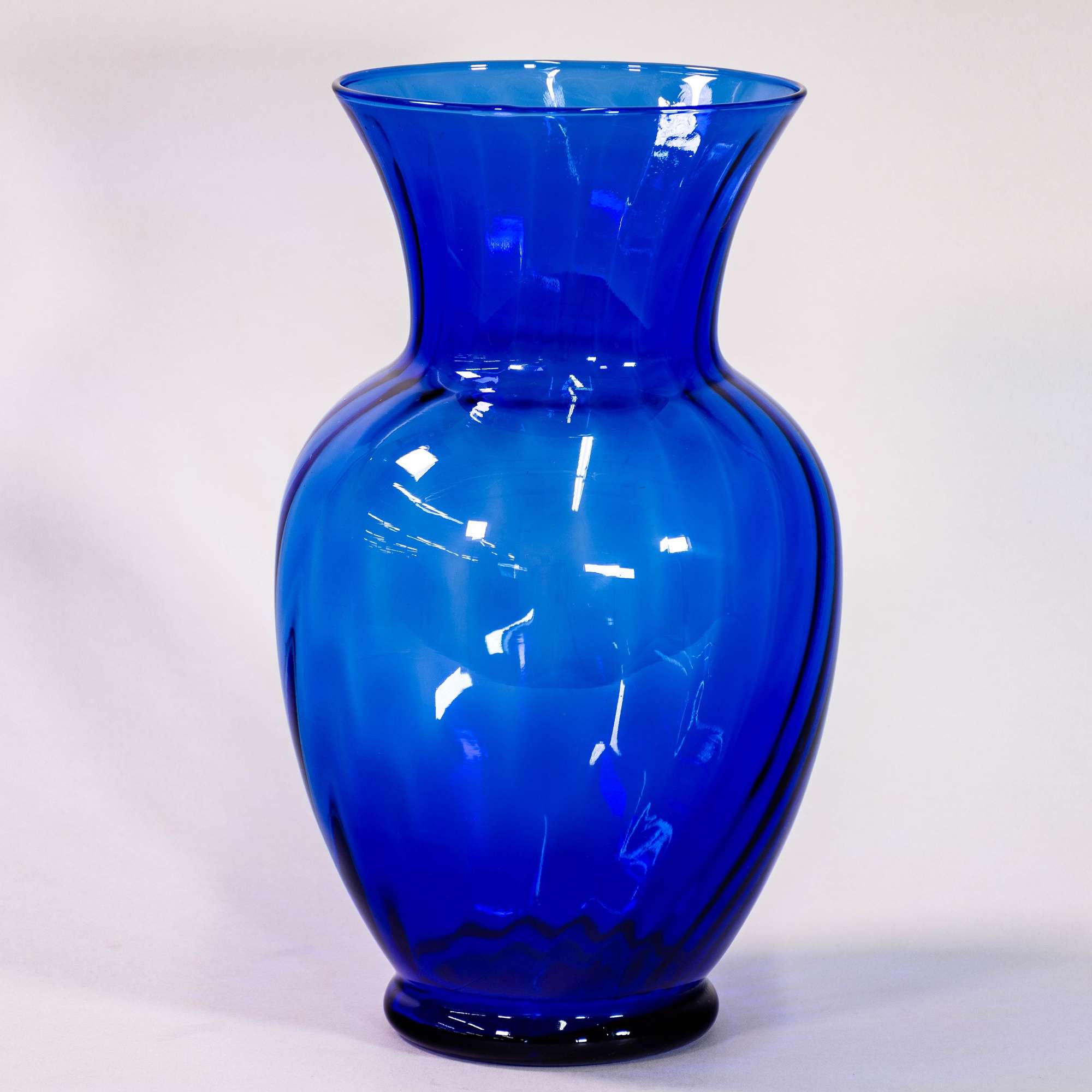 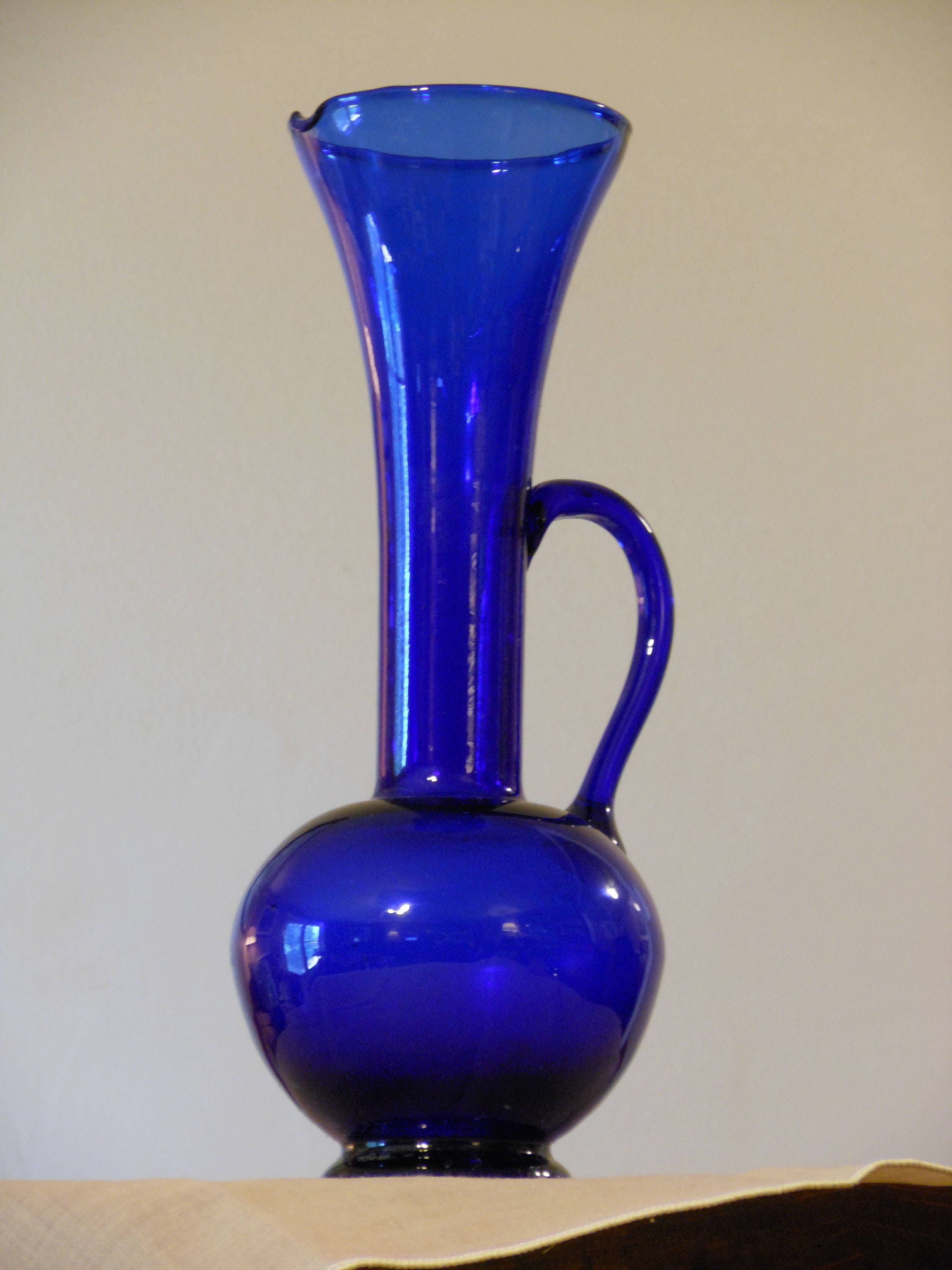 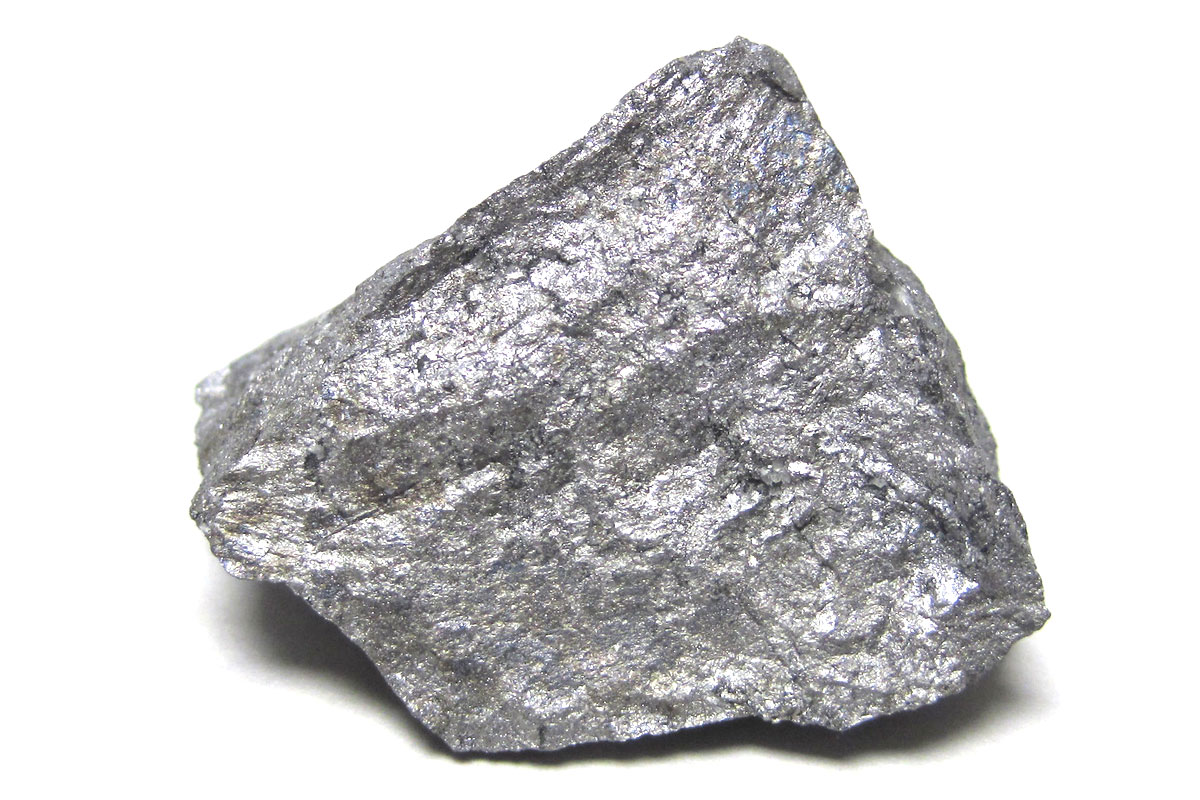 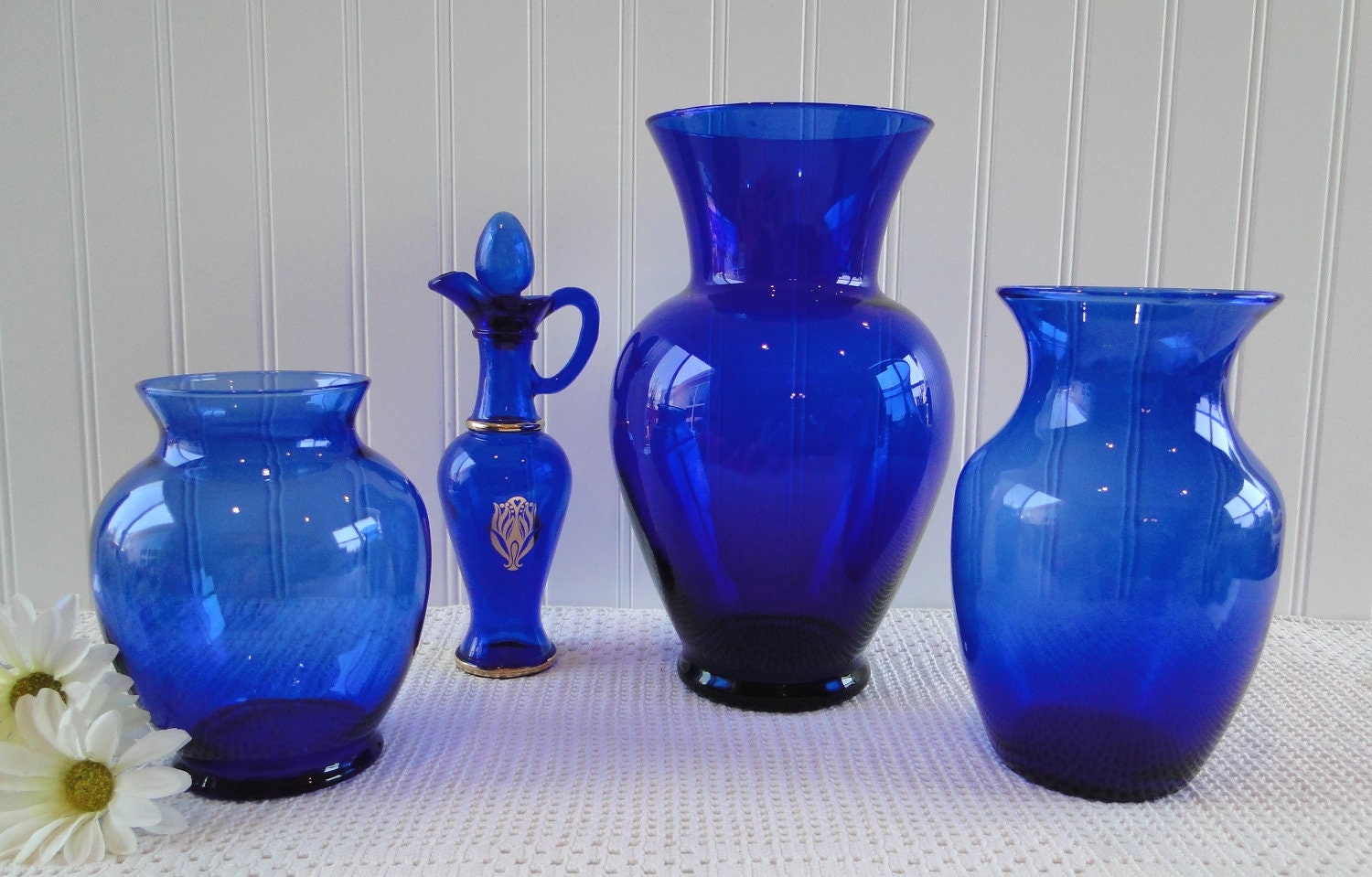 Why is cobalt so important?
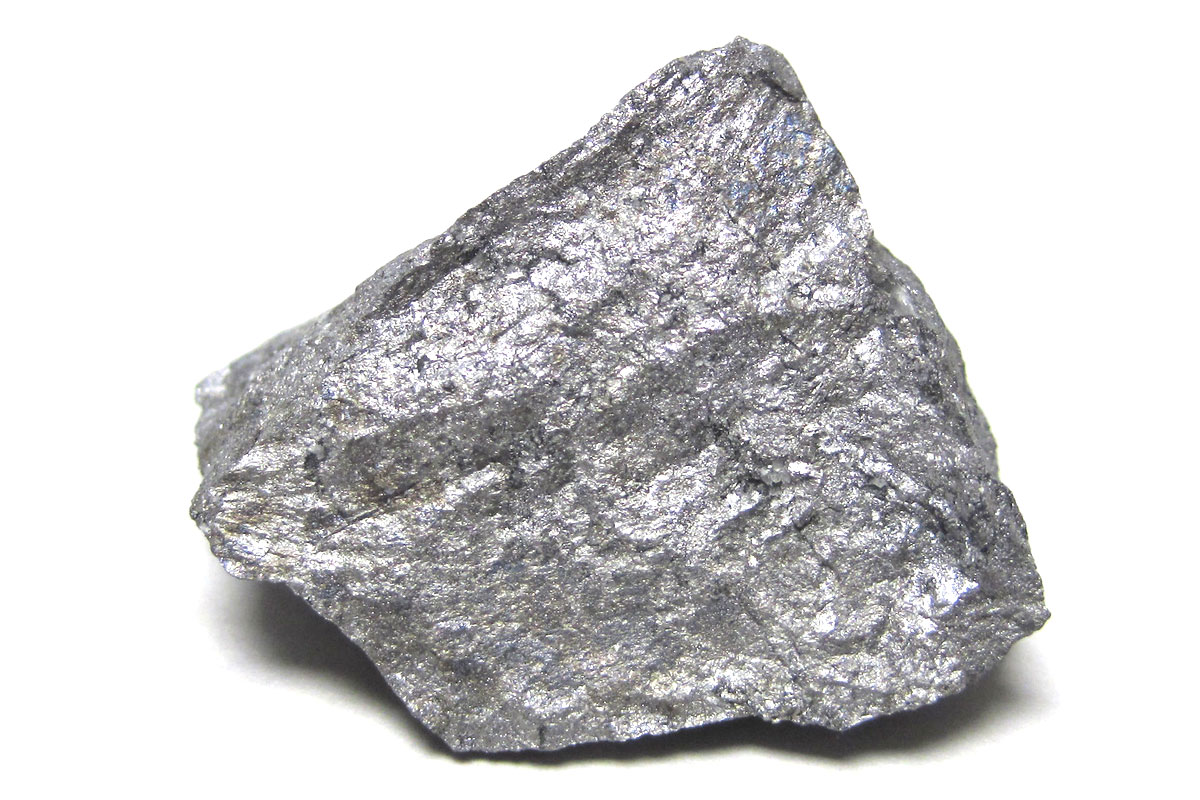 Allows electric cars to travel long distances

Stops electric cars from overheating (and exploding!)

Its location (?)
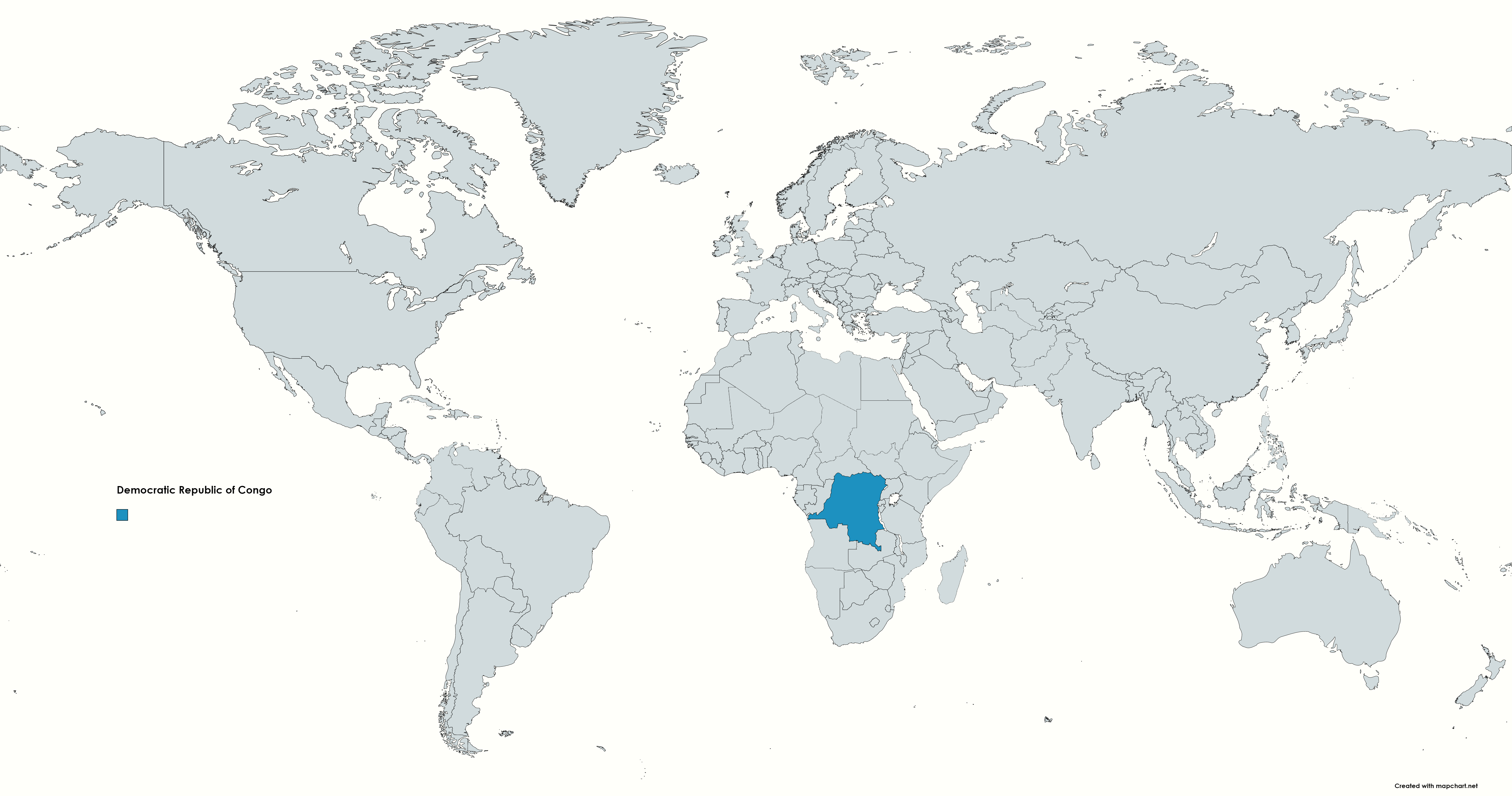 Democratic Republic of Congo (DRC)
Cobalt is a non-renewable resource!
What does ‘non-renewable’ mean?
The Democratic Republic of Congo
The DRC is thought to hold more than 50% of the world’s cobalt
While EVs can be better for the environment, we must look at how they are made
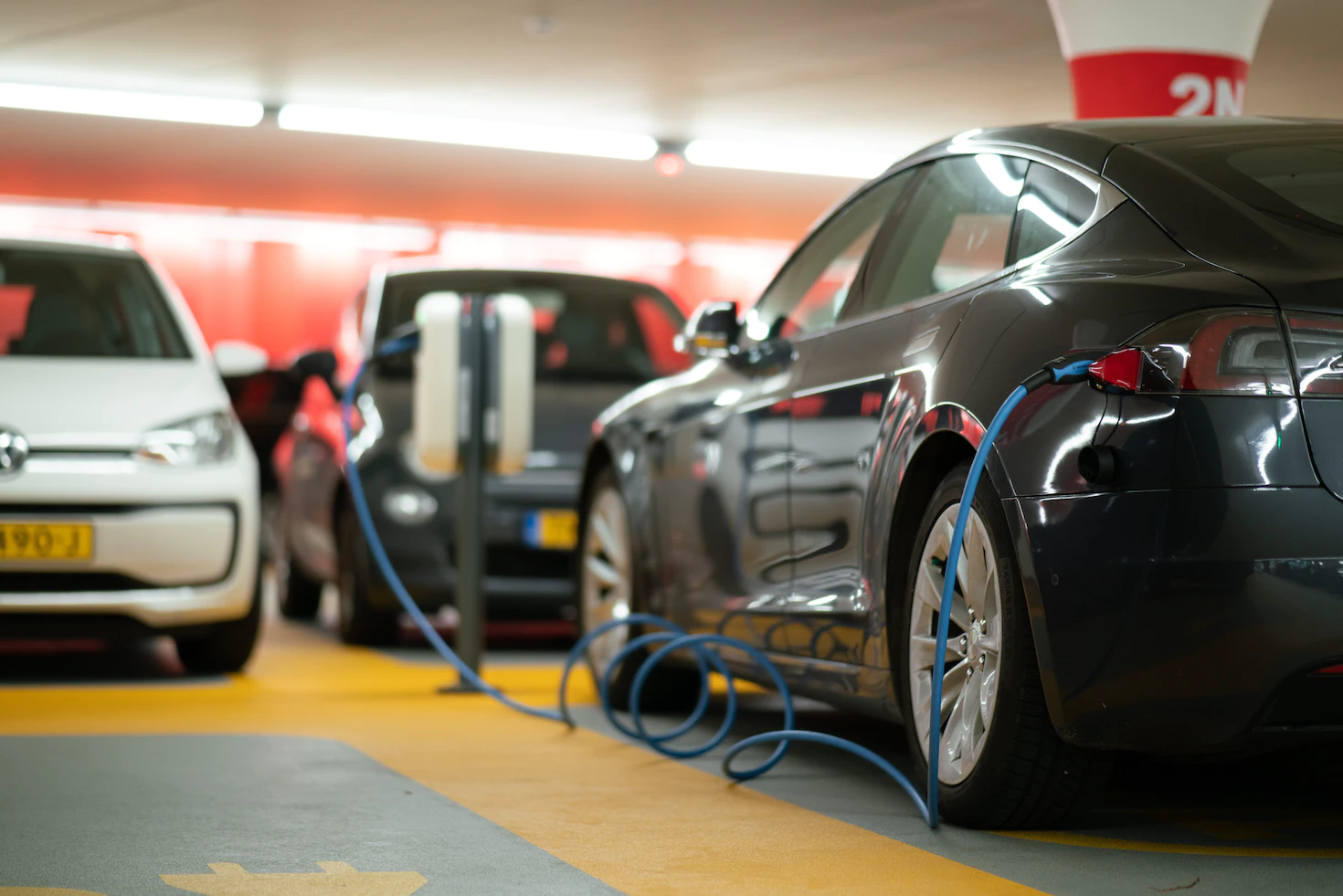 Cobalt mining in the DRC
Children are often forced to mine to generate an additional income for their families
Local people are not allowed to use their land for farming and water collection – mining for cobalt comes first
Do you think this is fair? Why (not)? What do we do about Electric Vehicles?